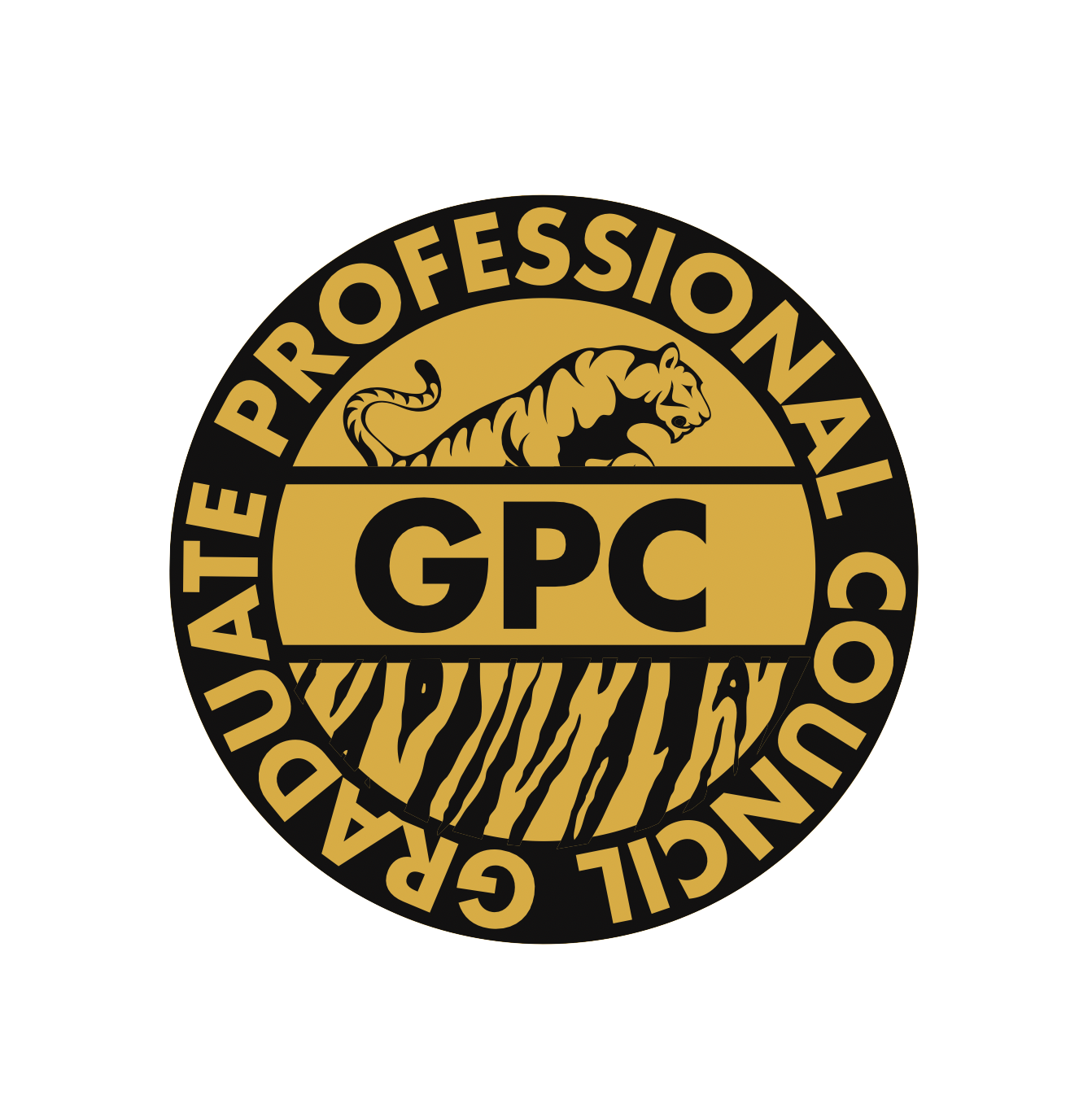 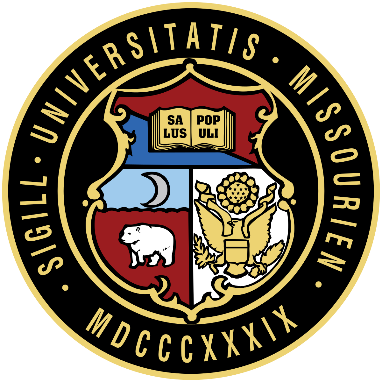 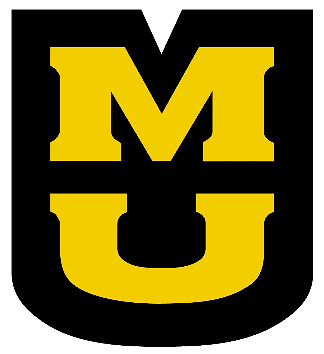 Group Funding Request
Organization: ______
Number of Active Members:  __
Presenter: ________
[Speaker Notes: General instructions: Please fill in all underlined blanks in this presentation. You will have 5 minutes to present with 2 minutes afterwards for questions from the general assembly.
Instructions for this slide: Feel free to your group logo and/or a photo of your group]
Event
Date: _____
Time: _____
Location: _____

Description: _____
Estimated number of attendees: __
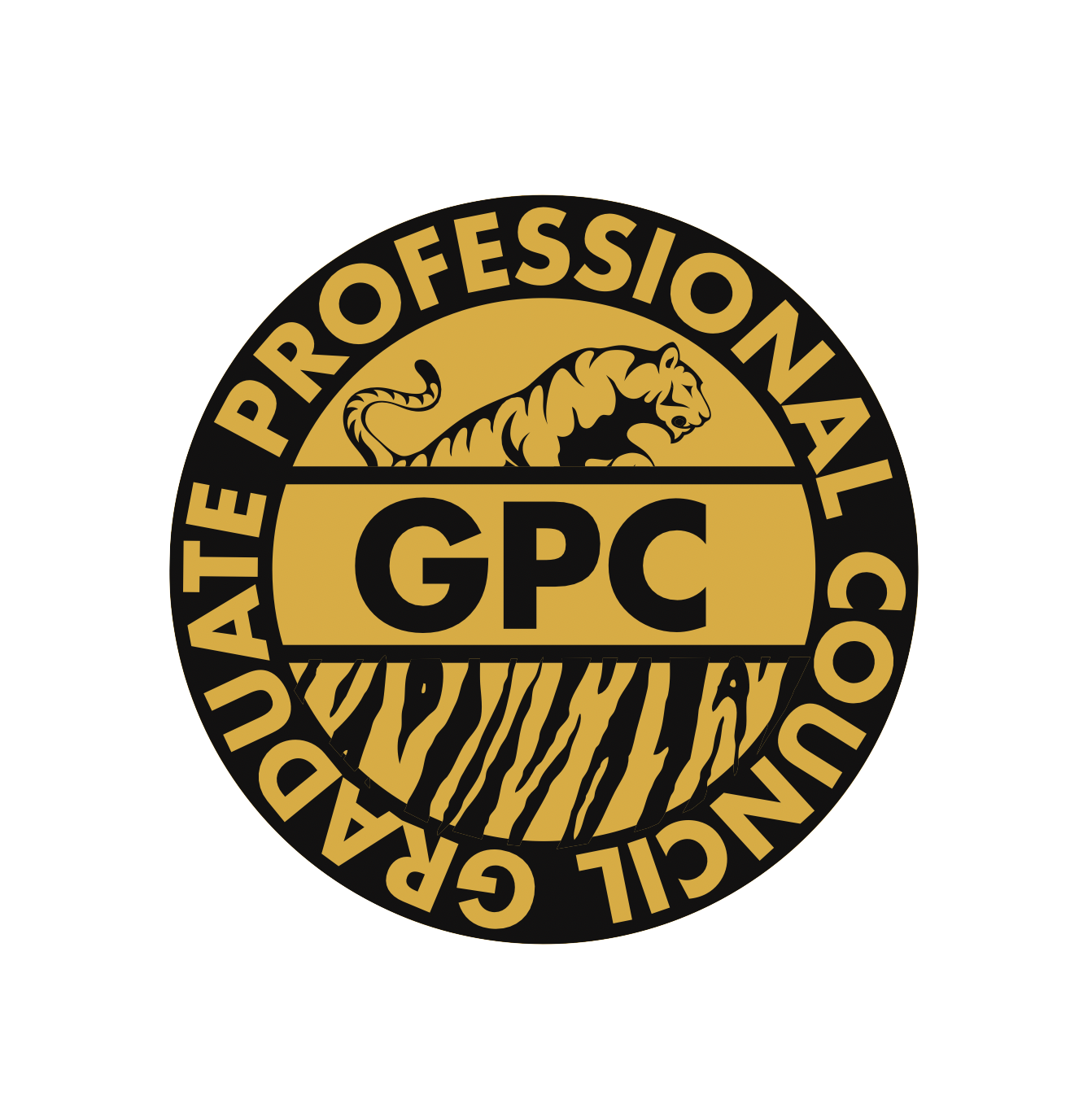 [Speaker Notes: Instructions: Feel free to add some pictures from previous times you’ve hosted this event]
Budget
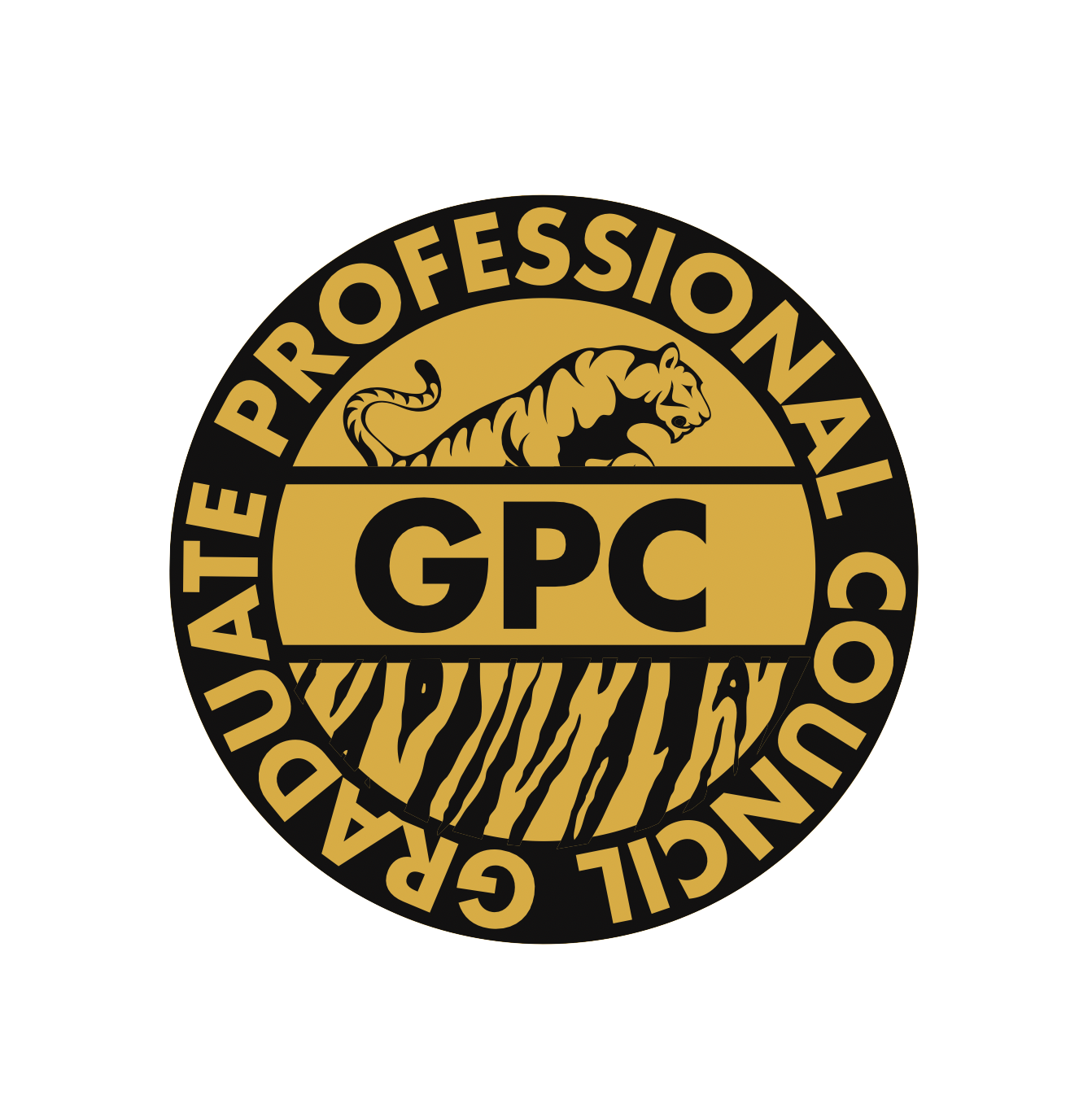 [Speaker Notes: Instructions: Fill out the table with the expense breakdown for your event (feel free to add or subtract rows from the table). In the final column for each expense, note whether the amount is an estimate (E) or an actual amount (A) (don’t need to put E or A for the Total Expenses row)]
Funding
Amount Requested from GPC: $___
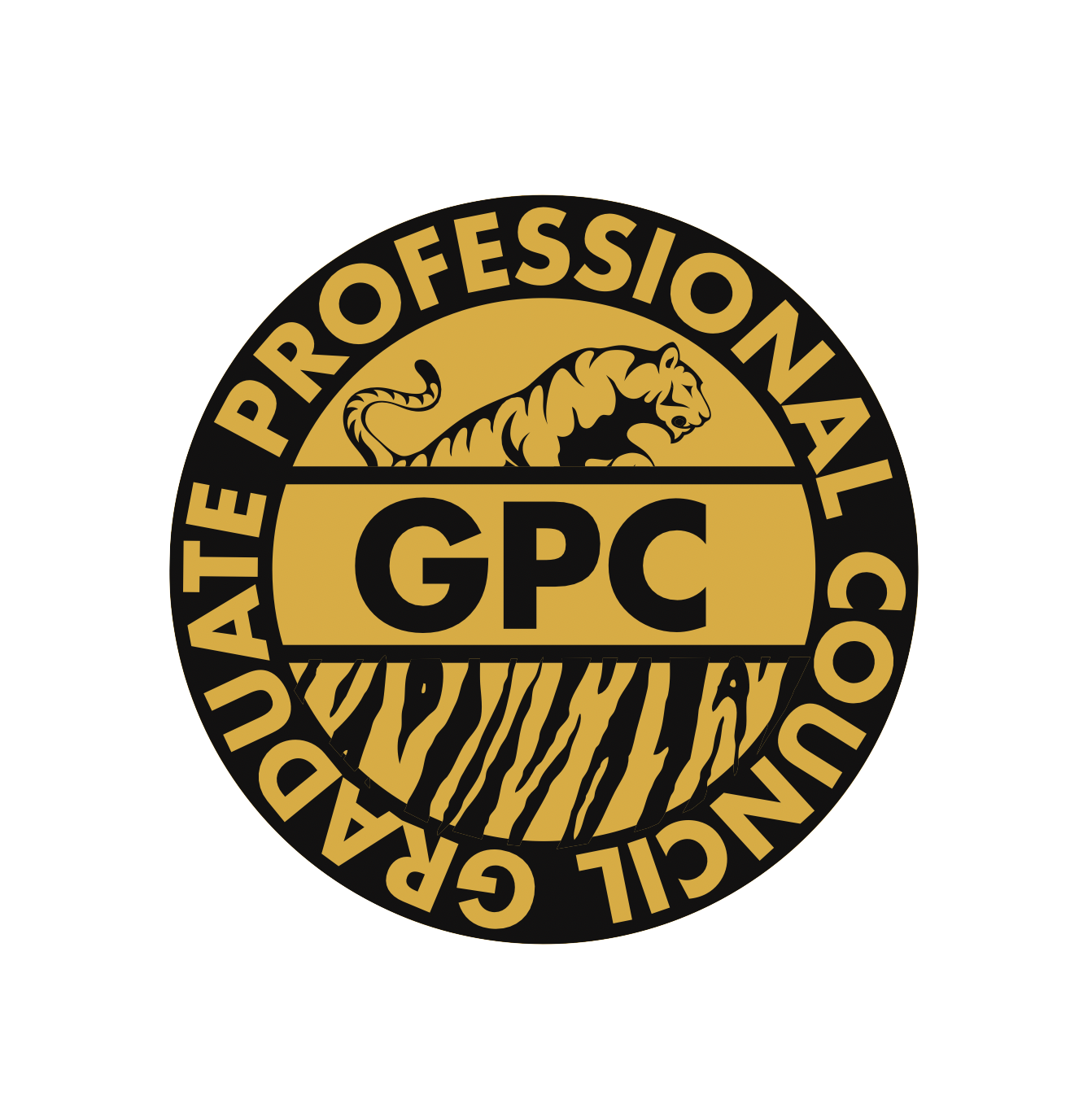 [Speaker Notes: Instructions: Fill out the table with the other sources of funding you have requested or plan to apply for (feel free to add or subtract rows from the table). In the final column for each source, note whether your request for that funding is pending (P), approved (A), or denied (D) (don’t need to put E or A for the Total Already Requested row)]
Benefits to Graduate and Professional Students
Educational: 

Social: 

Other:
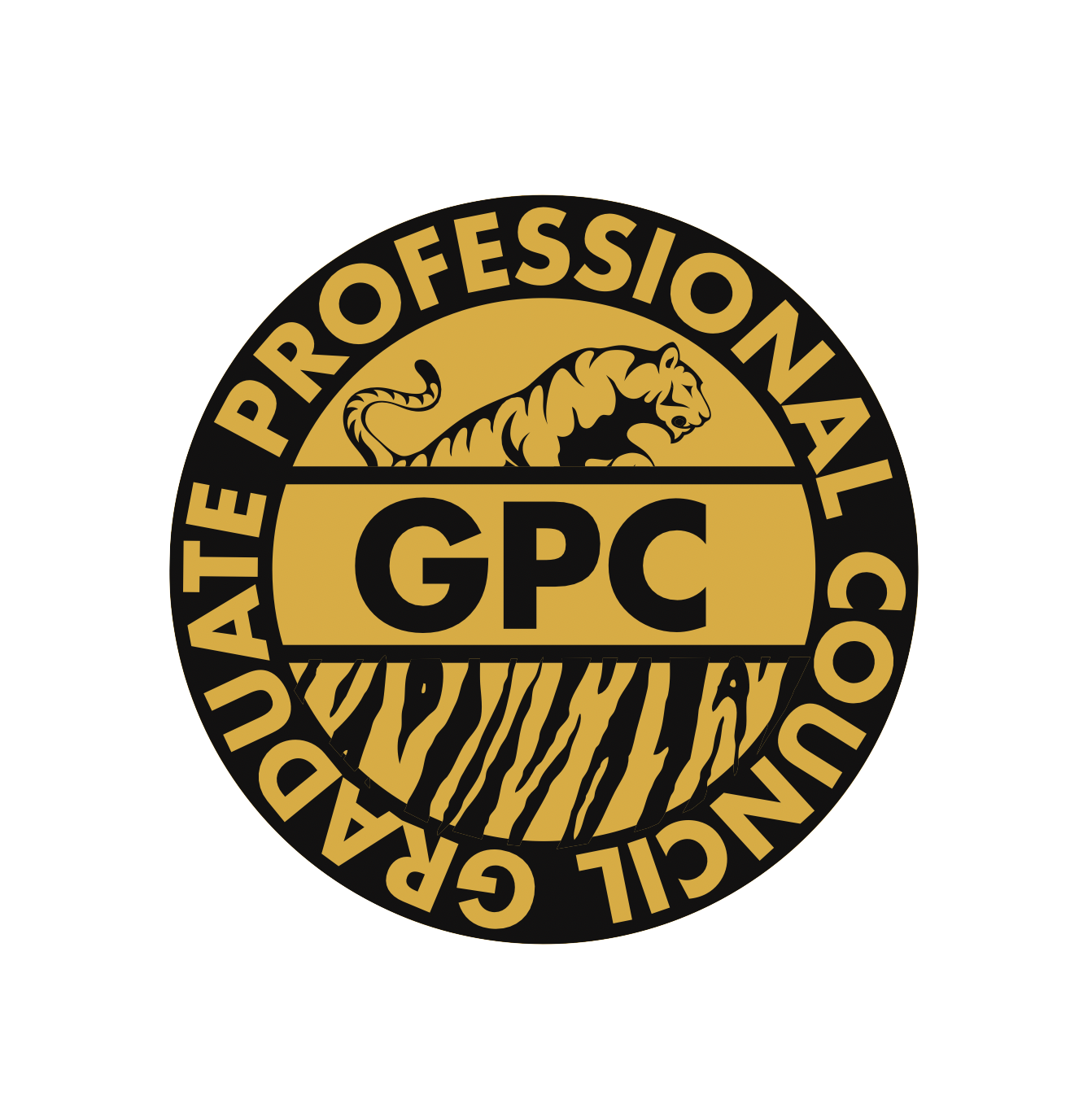 [Speaker Notes: Instructions: Explain how GPC’s constituents will benefit from your event. If Educational or Social don’t apply to your event, fill this slide with other proposed benefits]
Recap & Questions
Organization: _____
Event: _____
Total Expenses: $__
Total Requested from Other Sources: $__
Amount requested from GPC: $__
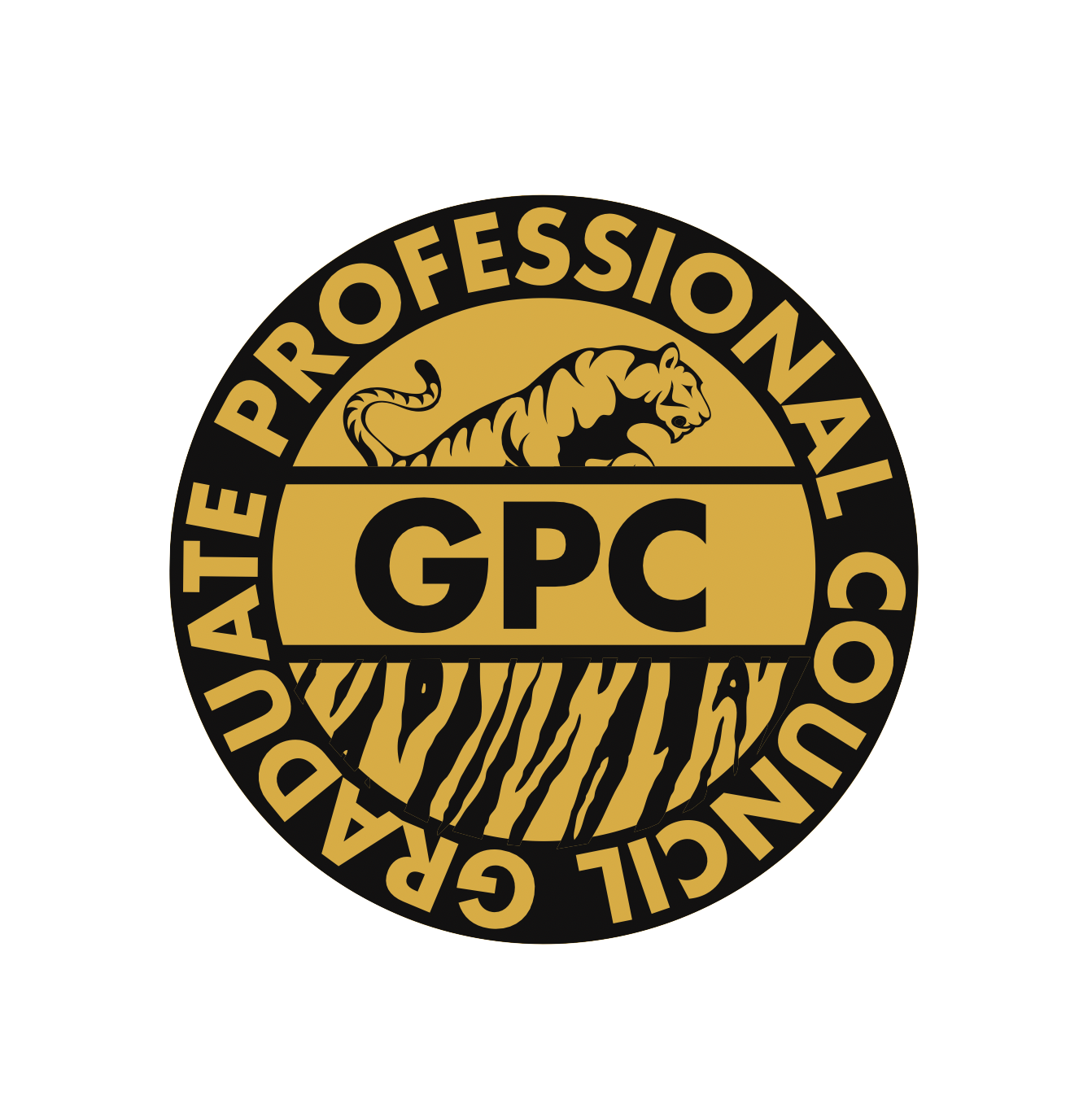